Transition Matrices
Past Exam Paper
An airline parks all of its planes at Sydney airport or Melbourne airport overnight.
The transition diagram below shows the change in the location of the planes from night to night.



There are always M planes parked at Melbourne airport.
There are always S planes parked at Sydney airport.
Of the planes parked at Melbourne airport on Tuesday night, 12 had been parked at Sydney airport on
Monday night.
How many planes does the airline have?
A. 25
B. 37
C. 62
D. 65
E. 85
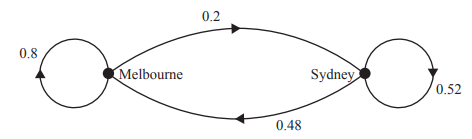 2019 Exam 1 Q8
2016 Exam 2 Q3
2016 Exam 2 Q3
2016 Exam 2 Q3
2016 Exam 2 Q3
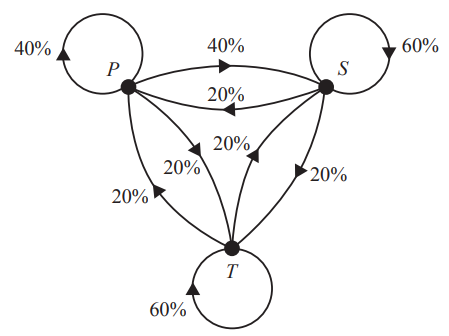 300+240+210=750
2017 Exam 2 Q2c
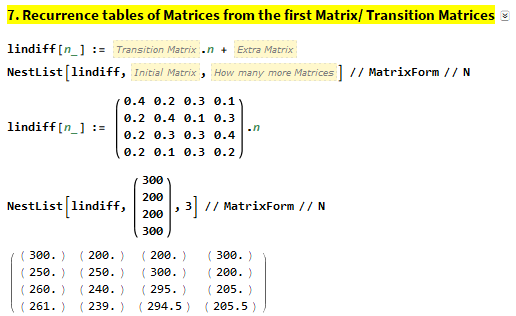 2017 Exam 2 Q3c
2019 Exam 2 Q2c